Wednesday, October 10, 2018
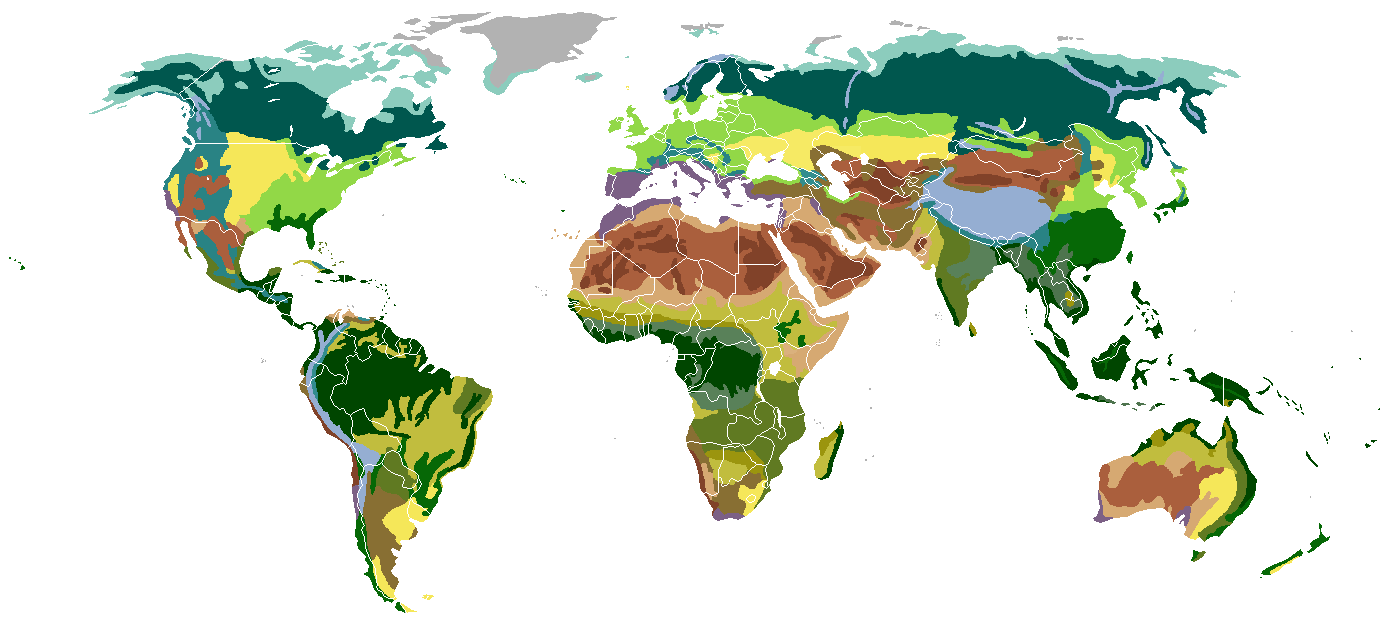 Science Starter:
Part 1: Warm-Up Question
Part 2: Have your workbook out and complete the learning target and success criteria for today!  

Learning Target: I will understand microhabitats, biomes, biodiversity and sustainability within this unit and prepare for my DCA. 
Success Criteria:  I can describe how organisms are supported in microhabitats and biomes through biodiversity and sustainability.
AGENDA
Reminders:
Unit 3, Part 1 DCA Tomorrow! 
Good Things/Rater
Vocabulary Quizizz
(As many times as you like)
4.  Return Papers
5.  Unit 3 DCA Review Activity 
6.  Launch
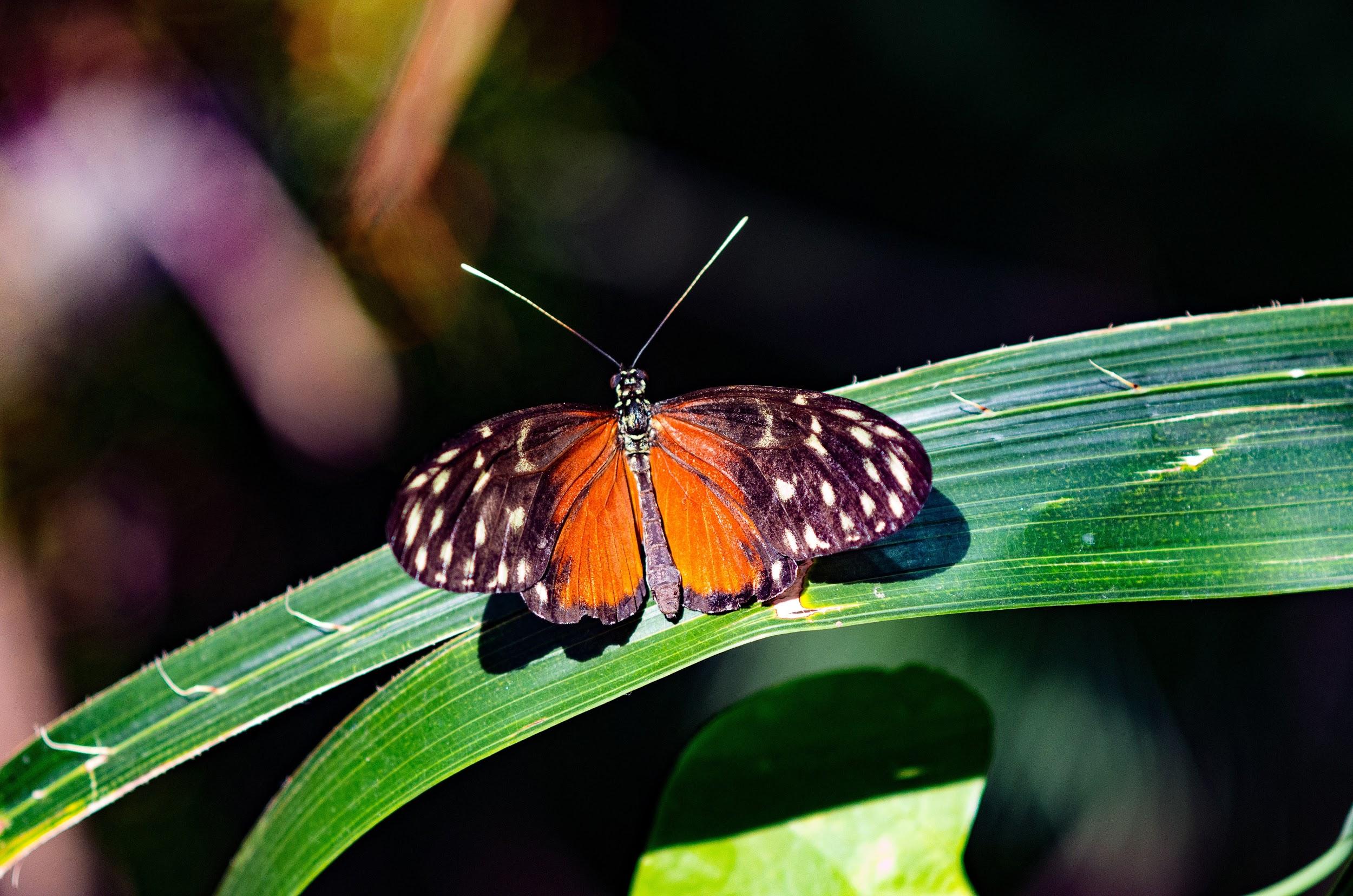 2
LAUNCH
Do The Right Thing Even When No One Is Looking!
3
Thursday, October 11, 2018
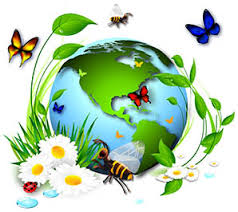 Science Starter:
Part 1: Have your review out and study for the DCA.

Learning Target: I will demonstrate my mastery of the TEKS over microhabitats, biomes, biodiversity and the relationship with sustainability. 

Success Criteria:  I know how to answer questions relating to microhabitats, biomes, biodiversity and the relationship with sustainability.
Good Things/Rater
Questions before the DCA
DCA is on the computer
(link is on my website)
4.  After the test, you may read quietly.  If you need something to read then I can find something for you!
5.  Launch
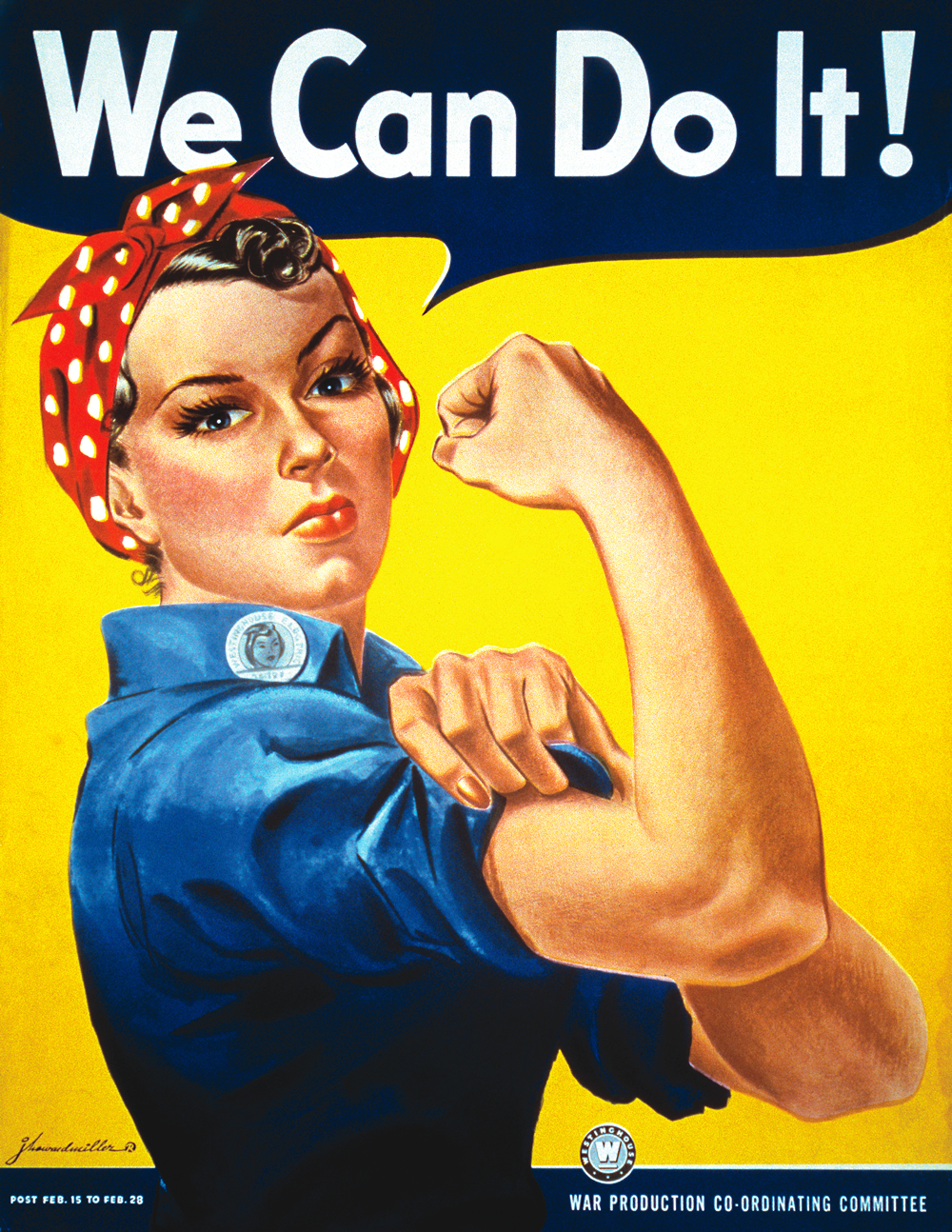 5
LAUNCH
Do The Right Thing Even When No One Is Looking!
6
Friday, October 12, 2018
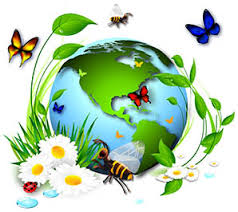 Science Starter:
Turn to page 24 in your workbook

Learning Target: I will learn how to graph my Unit 3 Part 1 DCA data using TAILS and DRY MIX.

Success Criteria:  I know how to create a bar graph using my DCA data and my bar graph uses TAILS and DRY MIX>
AGENDA
Good Things/Rater
Return Tests
Go over Test and compare test data
 2 minute Connection
Question  
5.  Complete graph and turn in 

6.  Launch
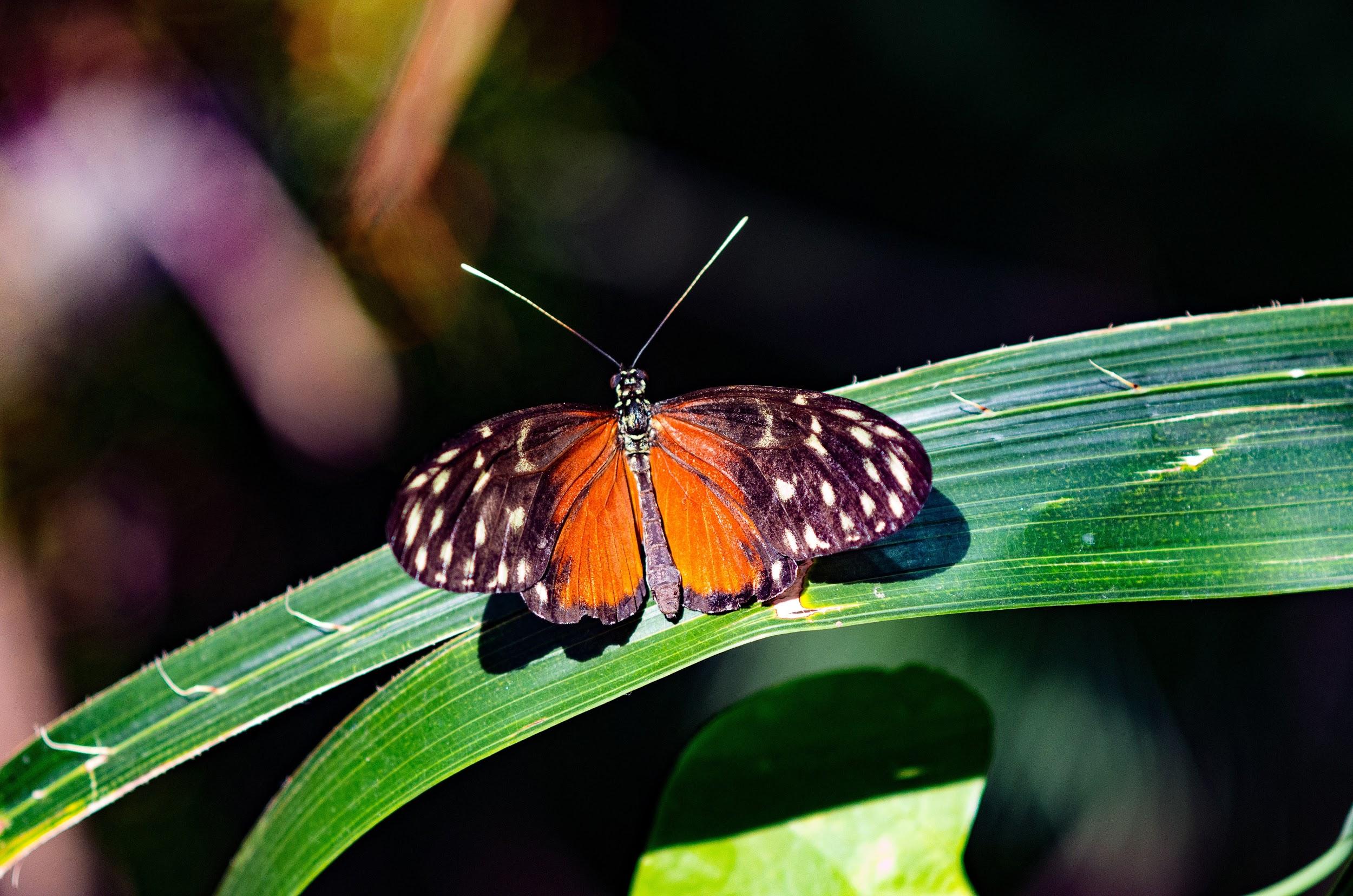 8
Friday, October 12, 2018
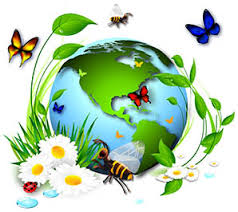 Science Starter:
Turn to page 24 in your workbook

Learning Target: I will learn how to graph my Unit 3 Part 1 DCA data using TAILS and DRY MIX.

Success Criteria:  I know how to create a bar graph using my DCA data and my bar graph uses TAILS and DRY MIX>